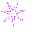 ÂM NHẠC LỚP 4: TIẾT 7
ÔN TẬP 2 BÀI HÁT: 
EM YÊU HÒA BÌNH, BẠN ƠI LẮNG NGHE
ÔN TẬP: TĐN SỐ 1
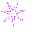 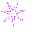 Quan sát tranh và trả lời câu hỏi
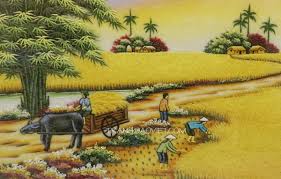 1. ÔN TẬP BÀI HÁT: EM YÊU HÒA BÌNH
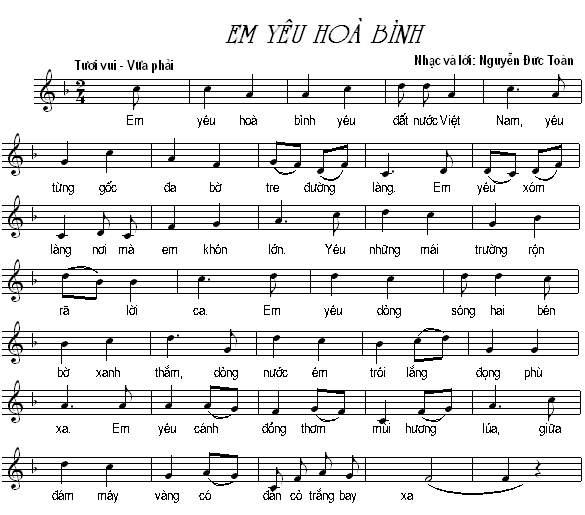 HOẠT ĐỘNG VÌ HÒA BÌNH
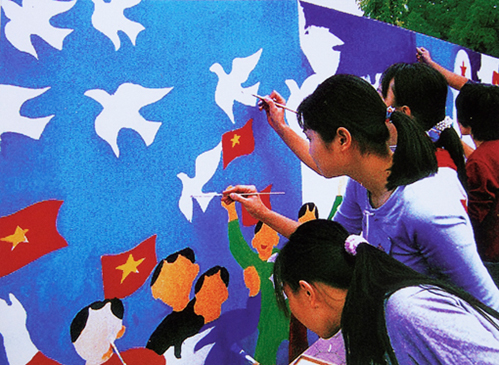 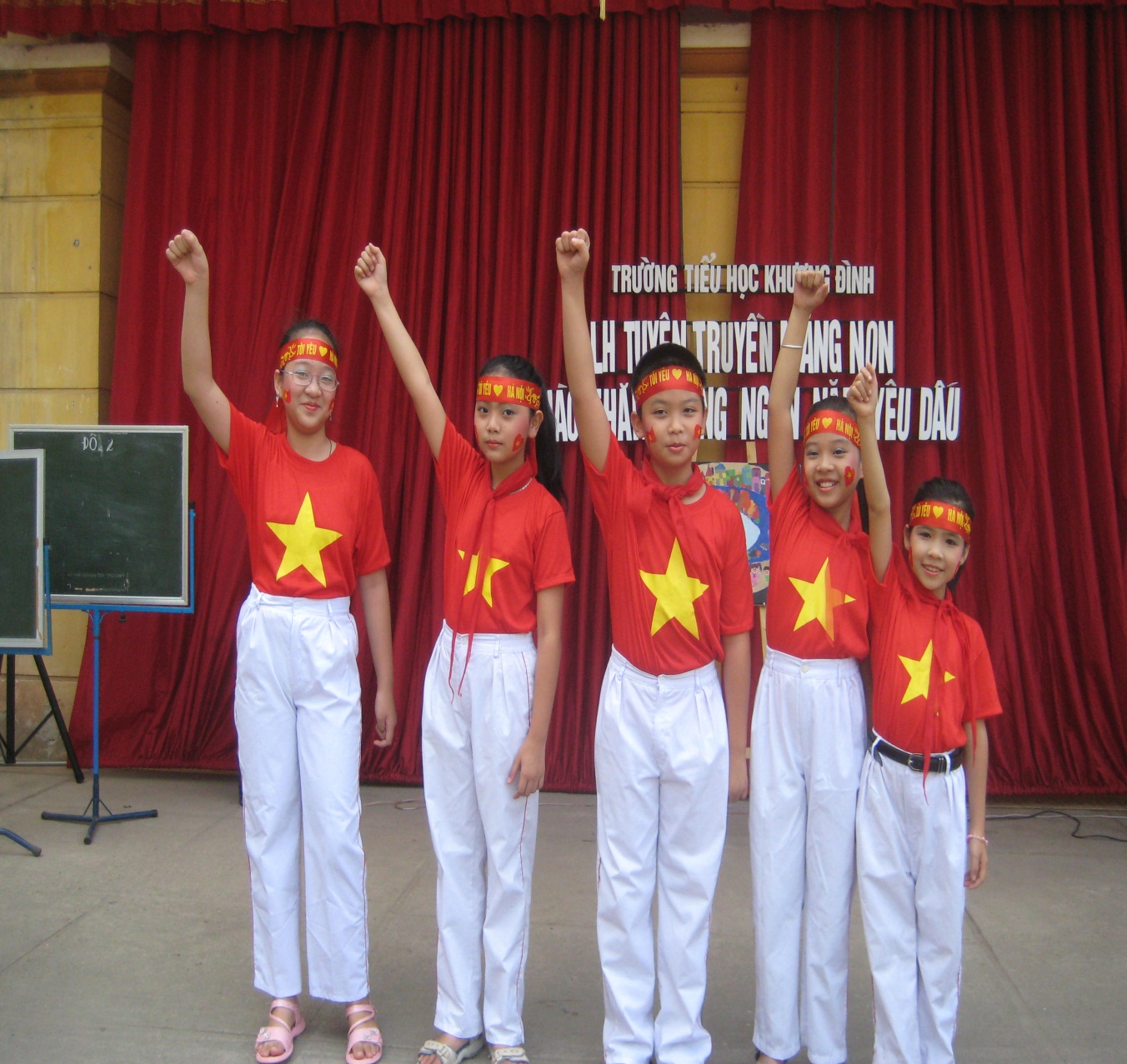 HÁT KẾT HỢP GÕ ĐỆM THEO NHỊP
Em yêu hòa bình yêu đất nước Việt Nam. Yêu từng gốc đa bờ tre đường làng.
        x            x            x                      x              x             x        x              x
Em yêu xóm nhỏ nơi mà em khôn lớn.Yêu những mái trường rôn rã lời ca.
         x             x                x             x              x                 x            x        x        Em yêu dòng sông hai bên bờ xanh thắm. Dòng nước êm trôi lắng đọng phù xa.
        x               x                  x             x                  x            x             x             x
Em yêu cánh đồng thơm mùi hương lúa. Giữa đám mây vàng có đàn cò trắng
         x              x                x               x               x              x           x                      
 bay xa.
        x
ÔN TẬP BÀI HÁT: BẠN ƠI LẮNG NGHE
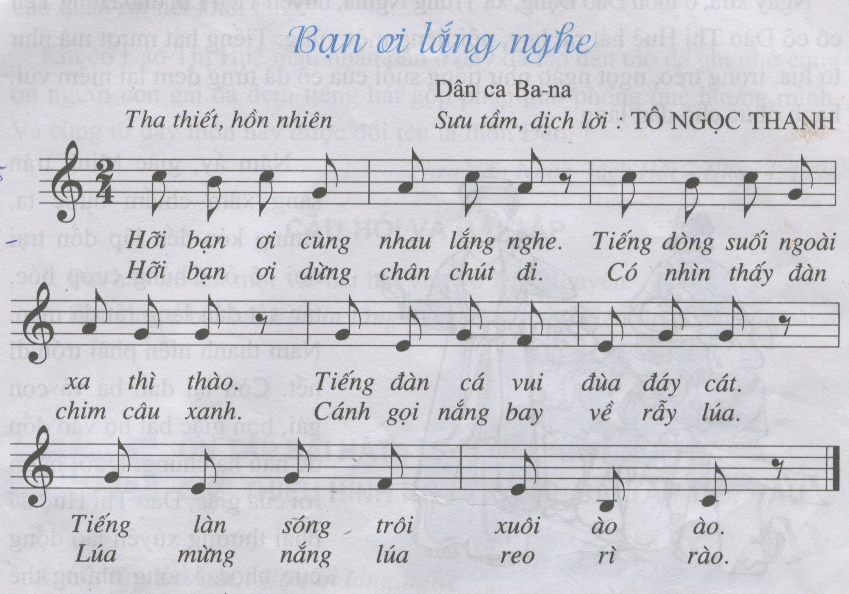 Nội dung 2: Ôn tập đọc nhạc
Tập  đọc nhạc: Son la son
LUYỆN TẬP CAO ĐỘ:              Đô, Rê, Mi, Son, La.
- Luyện tập tiết tấu:
Tập  đọc nhạc: Son la son
XIN CHÀO VÀ HẸN GẶP LẠI